Reduce risk of bottle pollution
Air filtration on oven
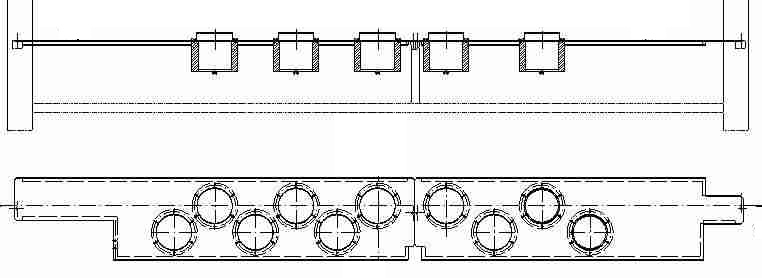 Value: Product Quality
Equipment: Series 2 blowers (SBO 2/3 - SBO 4/4 - SBO 4/6 - SBO 6/6 - SBO 6/10 - SBO 10FL - SBO 10/10 - SBO 10/14 - SBO 16 - SBO 24/24 - SBO 32/26)
Catalogue code: 556